Муниципальное  бюджетное общеобразовательное учреждение 
средняя общеобразовательная школа №90 





Интерактивный тест по  теме 
«Тысяча. Нумерация» 

математика 
  3 класс


     
                                                                                                              
                                                                                                                   подготовила
учитель начальных классов
Гречкина Алла Борисовна
город Тольятти
2015 год
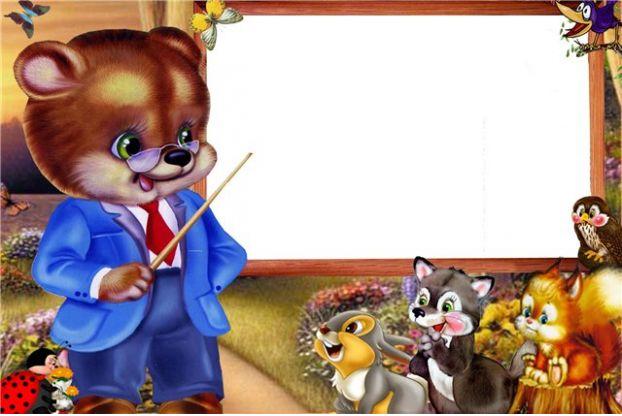 Вопрос № 1
Математика
 3 класс

Тест 
 «Тысяча. Нумерация»
Вопрос № 1
В каком числе 6 сотен и 5 единиц?
A
B
C
D
Вопрос № 2
Замени число 741 суммой разрядных слагаемых.
A
B
C
D
Вопрос № 3
В каком числе 3 единицы II разряда?
A
B
C
D
Вопрос № 4
Какое число меньше 7 сотен на 3?
A
B
C
D
Вопрос № 5
Найди неравенство с ошибкой
A
B
C
D
Вопрос № 6
Установи закономерность и догадайся, какое число пропущено:
123, 234, 345, ….., 567
A
B
C
D
Вопрос № 7
Если увеличить число 60 на 2 сотни, сколько получится?
A
B
C
D
Вопрос № 8
На сколько 600 больше, чем 200?
A
B
C
D
Вопрос № 9
В каком ряду числа располагаются в порядке убывания?
A
B
C
D
Вопрос № 10
Я задумала число, когда я его увеличила на 3 дес. и 6 ед., то получилось 378. Какое число я задумала?
A
B
C
D
Ответы
Вопрос №1-В, вопрос №2-С, вопрос №3-D, вопрос №4-С, вопрос №5-D, вопрос №6-Д, вопрос №7-С, вопрос №8-Д, вопрос №9-А,  вопрос №10-А.
Использованные ресурсы
Демидова Т.Е., Козлова С.А., Тонких  А.П. Математика. Учебник для 3-го класса. Часть 2. –М.: Издательский Дом РАО Баласс, 2011-80 с. 
Козлова С.А., Гераськин В.Н. Дидактический  материал к учебнику «Математика» для 3-го класса авторов Демидова Т.Е., Козлова С.А., Тонких  А.П. –М.: Баласс, 2011-80 с. 
Гайштут А. Г., Брудман Л. И.   Развивающие игры.  (Математика.  Логика. Язык.)- Учитель:2010 год.

Система контроля и мониторинга качества знаний PROClass. Описание программного обеспечения. Москва, БизнесМеридиан, 2011г.

http://img12.nnm.ru/f/4/e/0/3/f4e03e5908178b5886bed99666b70bd7.jpg    - рамка медвежонок